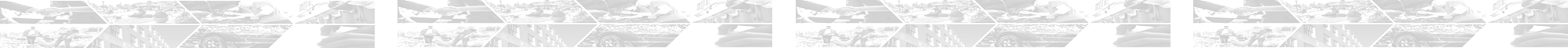 MRS Performance – Prior-to-application (PTA) Referrals for Services
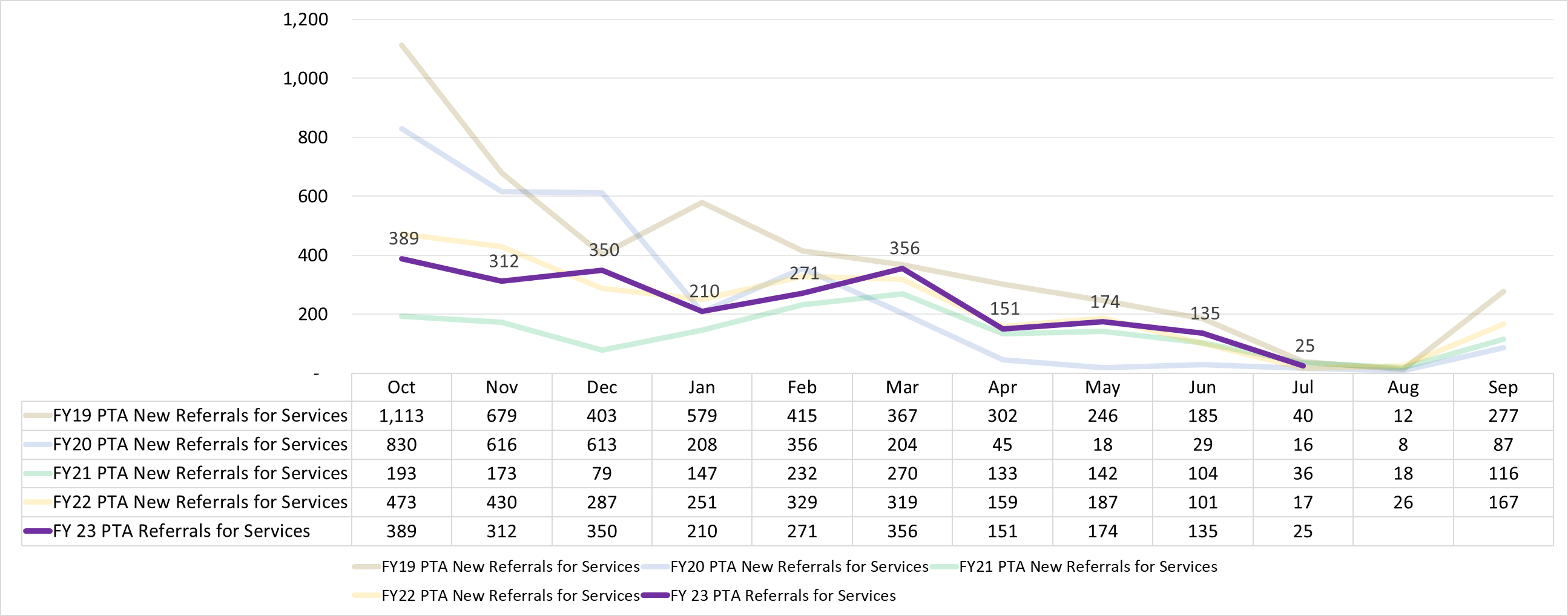 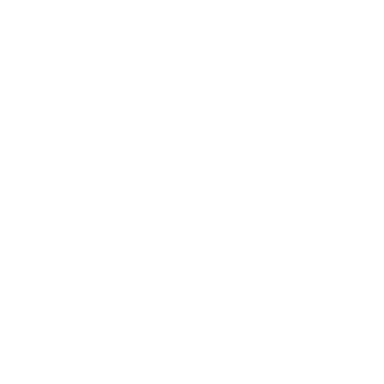 MICHIGAN REHABILITATION SERVICES
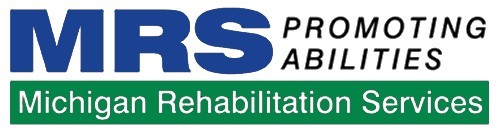 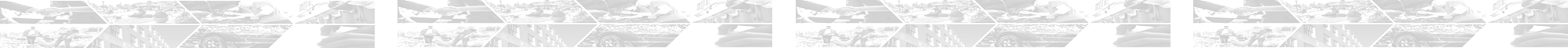 MRS Performance – New VR Applications
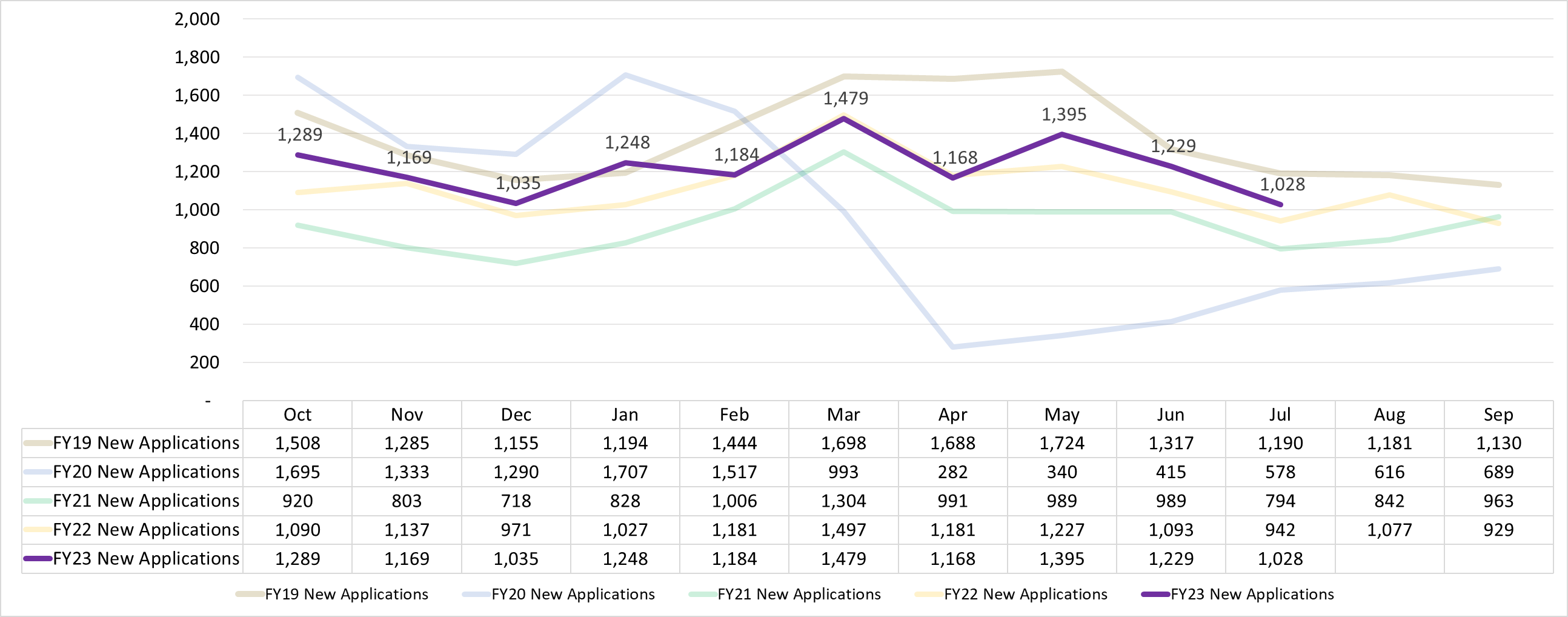 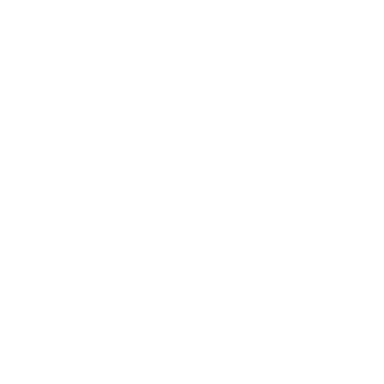 MICHIGAN REHABILITATION SERVICES
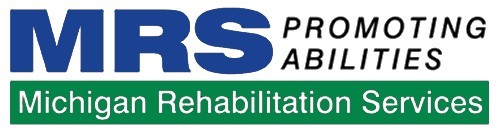 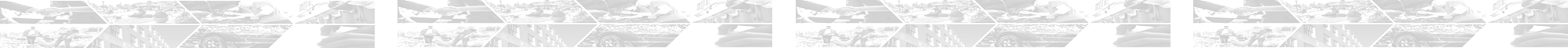 MRS Performance – Eligibility
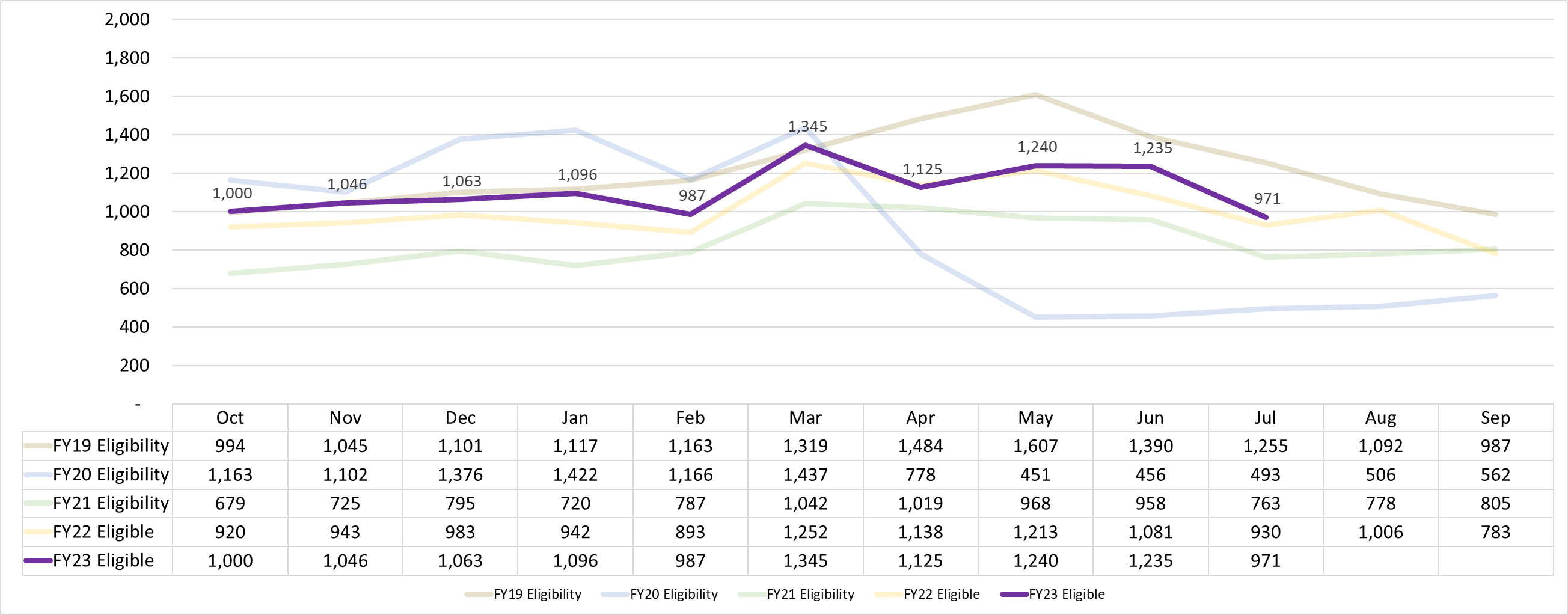 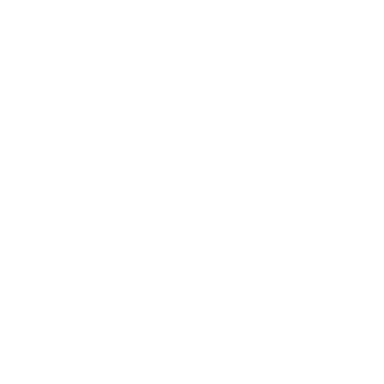 MICHIGAN REHABILITATION SERVICES
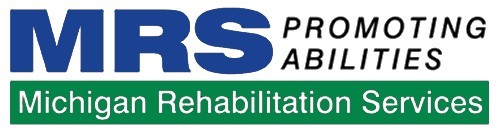 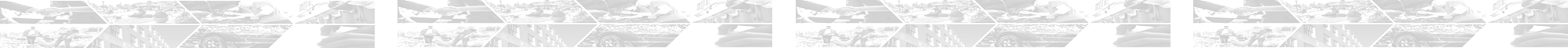 MRS Performance – Service / IPE
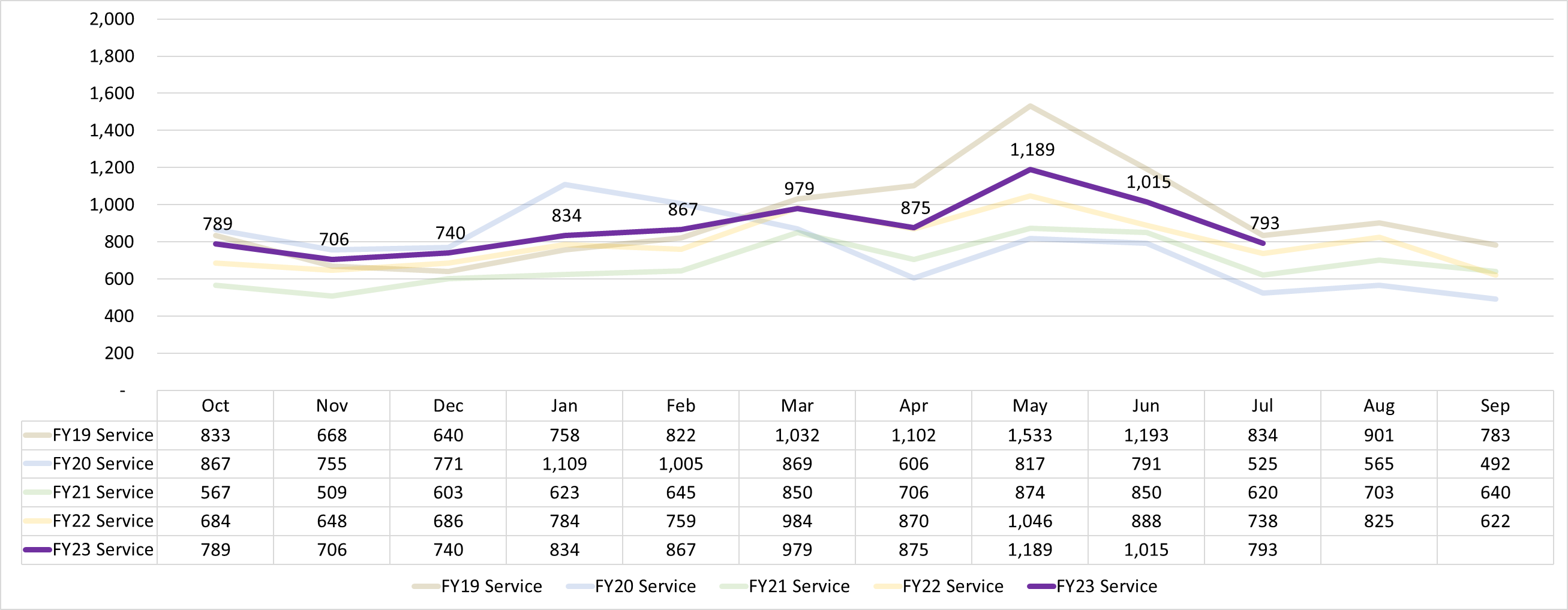 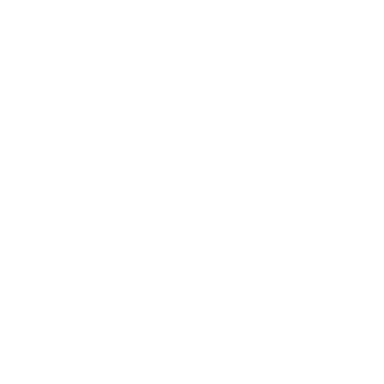 MICHIGAN REHABILITATION SERVICES
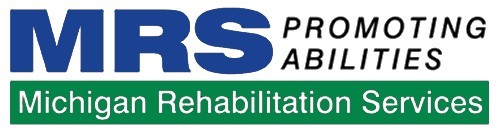 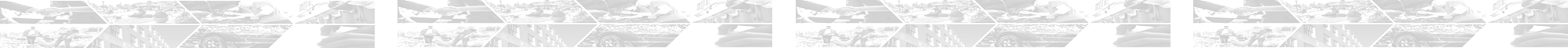 MRS Performance – Exit Employed
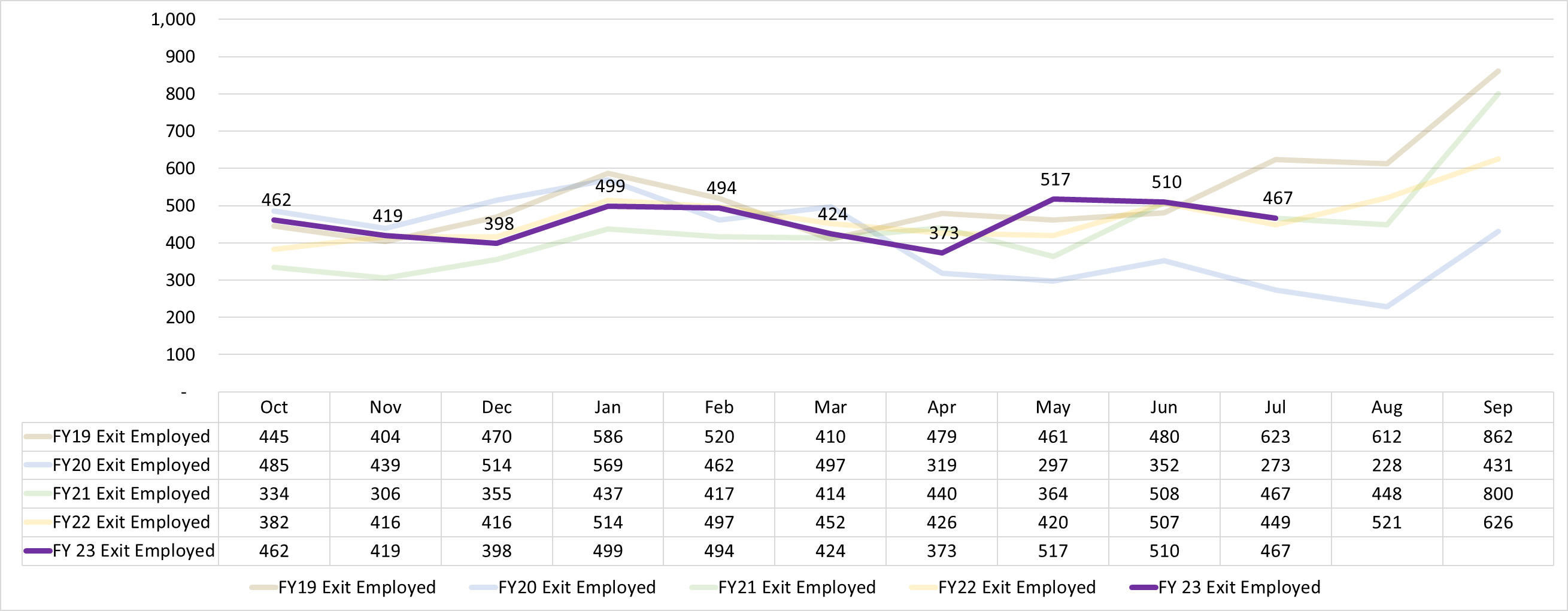 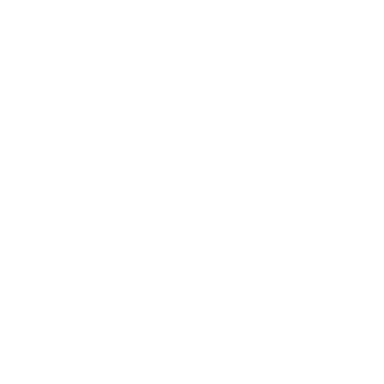 MICHIGAN REHABILITATION SERVICES
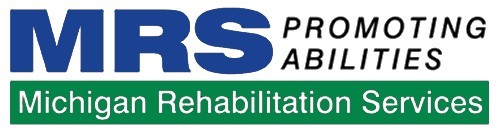